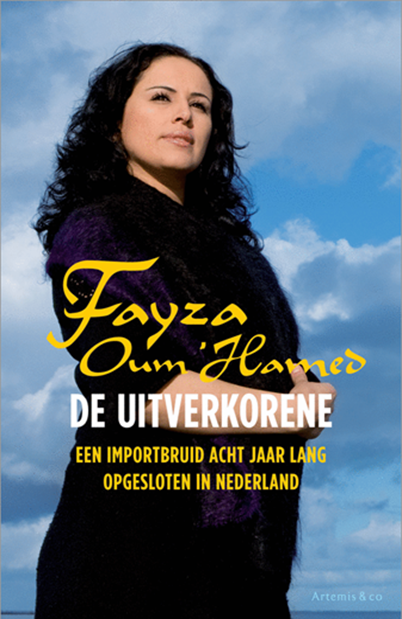 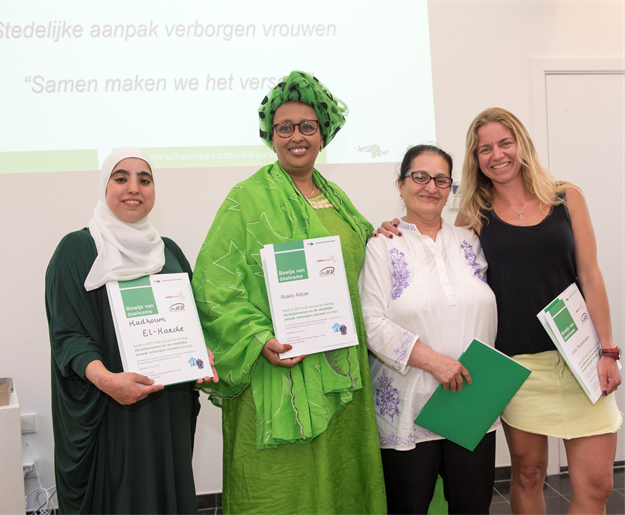 Voices: the stories of survivors of intimate terror


Shantie Jagmohansingh
Senior policy advisor – city of Rotterdam & Author
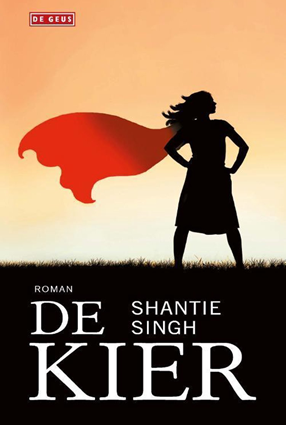 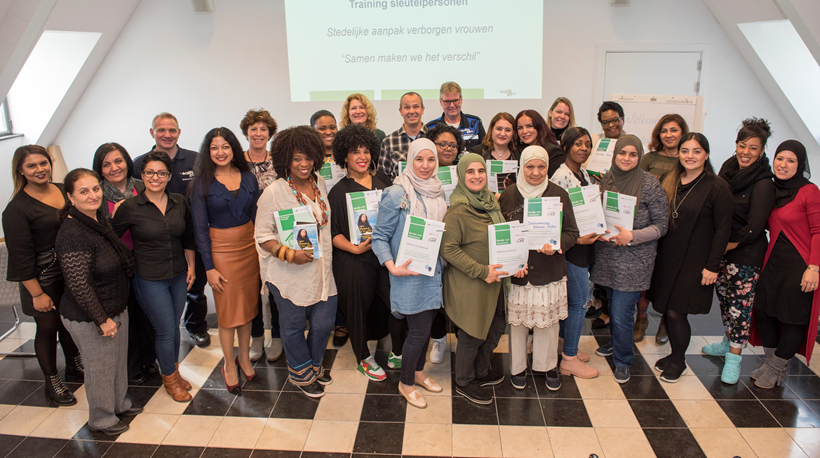 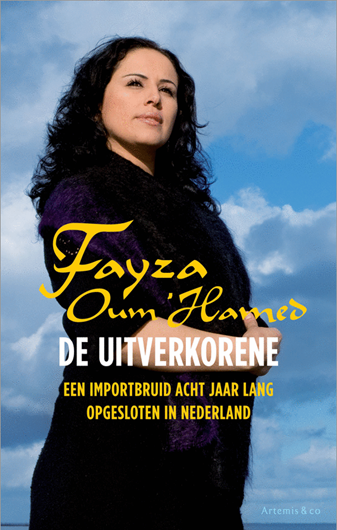 Fayza Oum’HamedOum Hamed
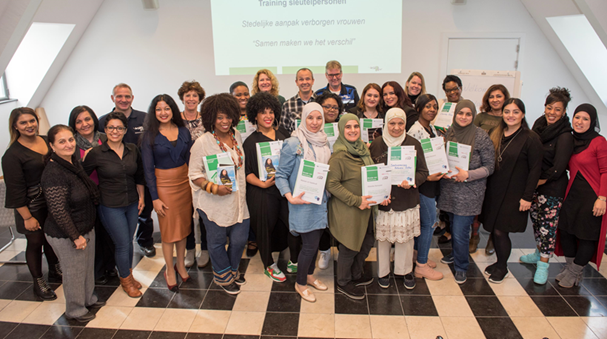 Eyes and ears in the city
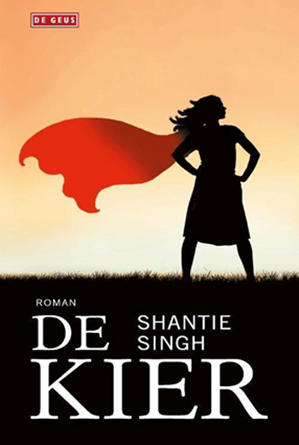 DE KIER
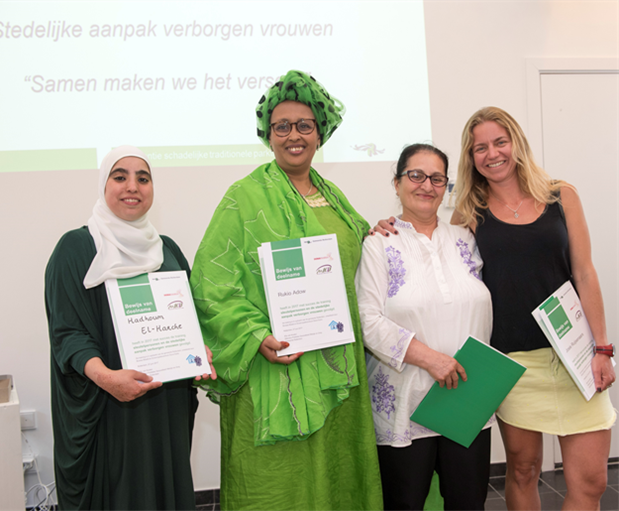 Survivors and pioneers